SZKOLNY TEATR ANGLOJĘZYCZNY W vi Lo w Kielcach
Opiekun mgr Dorota Ucig
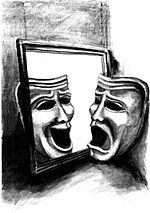 TEATR PO ANGIELSKU
W VI LO działa od 2011 roku Zespół Teatralny Anglojęzyczny. Skupia on grono miłośników teatru i języka angielskiego. Opiekunem zespołu jest pani prof. Dorota Ucig. Pierwszą sztuką, której premiera odbyła się 25 kwietnia 2012 roku była komedia Szekspira „ Much Ado About Nothing ‘’. W jej przygotowanie zaangażowanych było 11 uczniów, a 4 z nich grało podwójne role. Aktorzy mieli okazję powtórzyć swój spektakl przed młodzieżą z Niemiec, która odwiedziła naszą szkołę we wrześniu 2012 roku w ramach wymiany.
„ MUCH ADO ABOUT NOTHING” William Shakespeare 25.04.2012 r
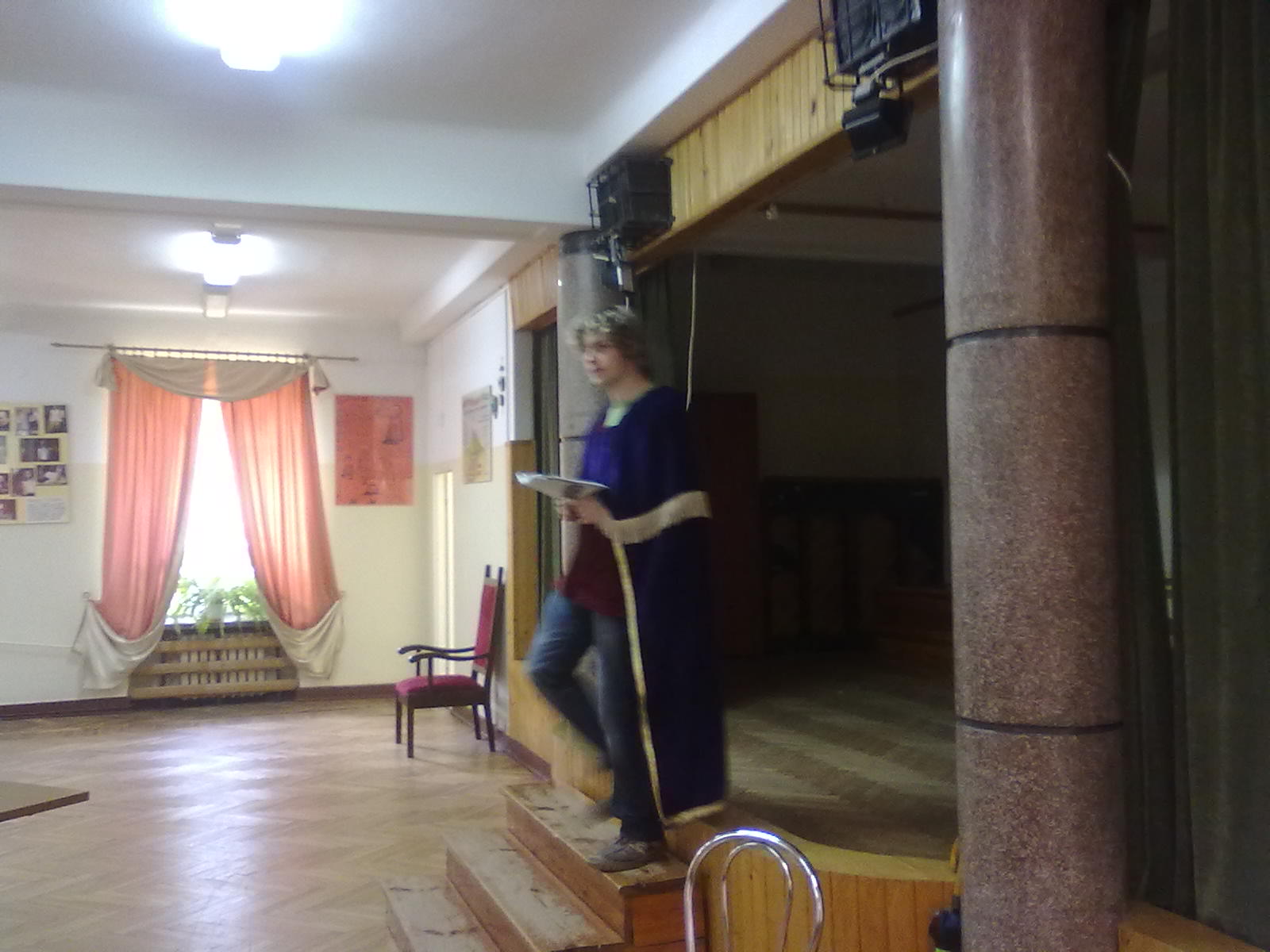 MUCH ADO ABOUT NOTHING _ reheArsals
„MIDSUMMER night’s dream”  William shakespeare  23.02.2014 r
‘’ Sen nocy letniej ‘’to  druga sztuka Williama Shakespear’a , którą wystawiła młodzież VI LO w języku angielskim. W spektaklu swoje umiejętności zaprezentowali uczniowie klasy 3 G : Alina Mąkola ( w roli Titanii i Snuga ), Weronika Stachera ( jako Hermia ), Anna Foksa ( w roli Heleny i Fluta ), Magdalena Dąbek ( jako Hippolita ), Thomas Wenta ( w roli Theseusa i  Oberona ) , Kacper Szafraniec ( jako Bottom ), Karol Stanisławski ( w roli Pucka i Snouta ), Maciek Pióro ( jako Demetrius ), Łukasz Włodarczyk ( jako Egeus ) oraz Maciej Polak – uczeń klasy 3 E w roli Lysandra i Grzegorz Ucig – uczeń klasy 1 I  w roli Quince’a.
Midsummer night’s dream Rehearsals
Midsummer night’s dream    premiere
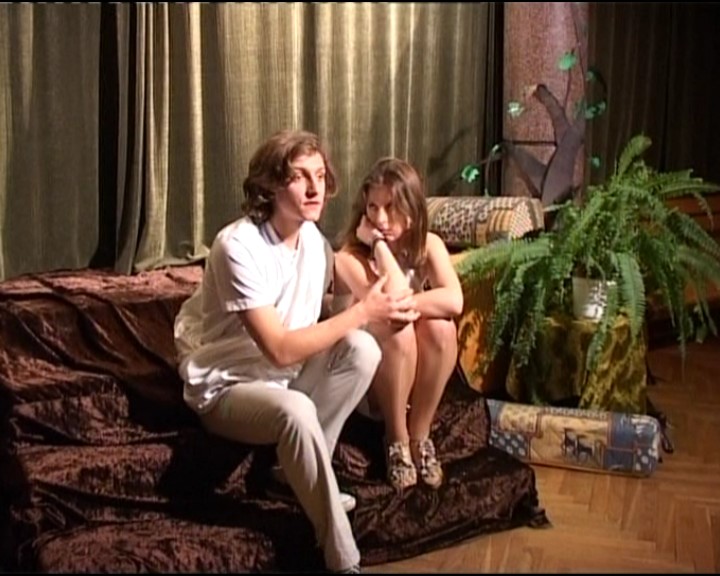 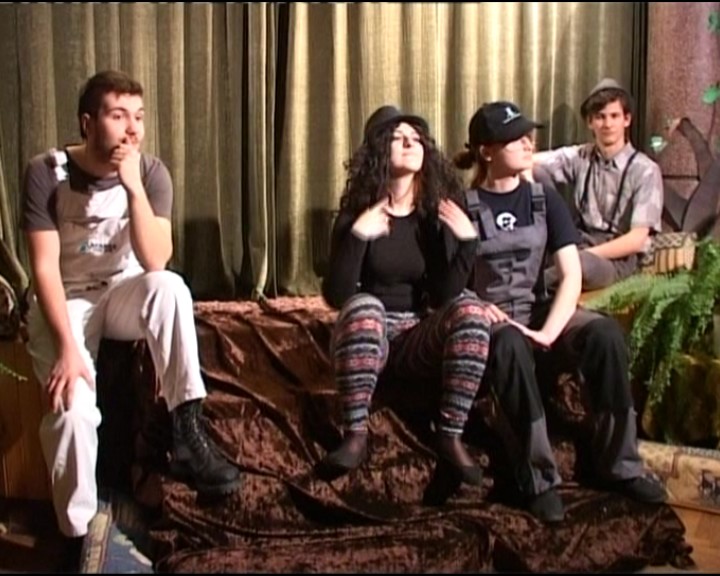 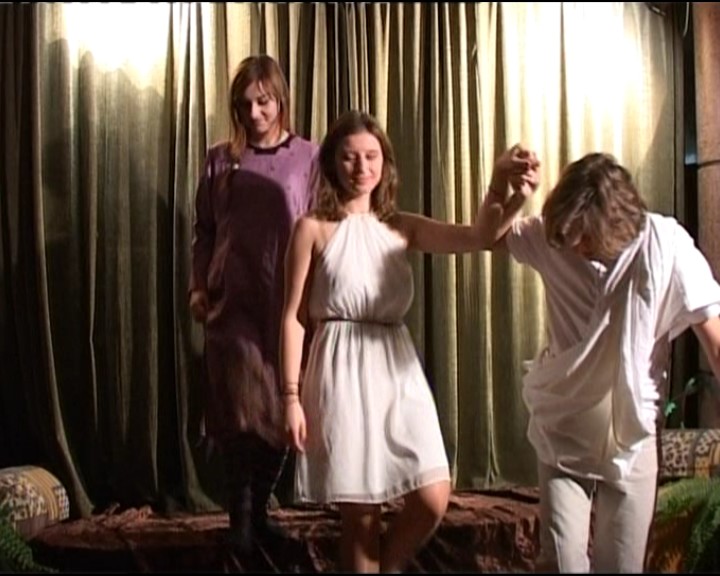 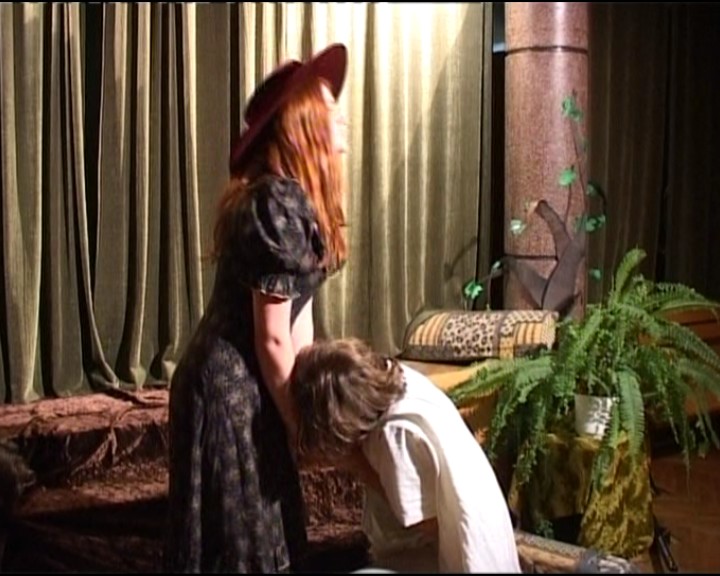 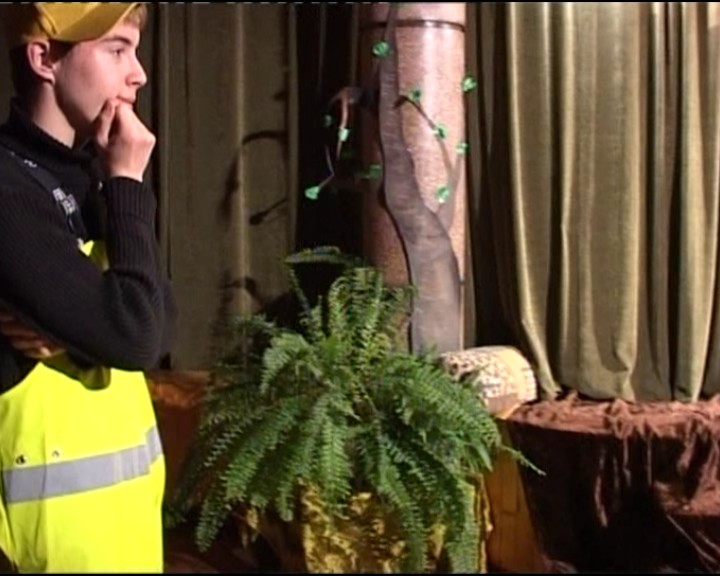 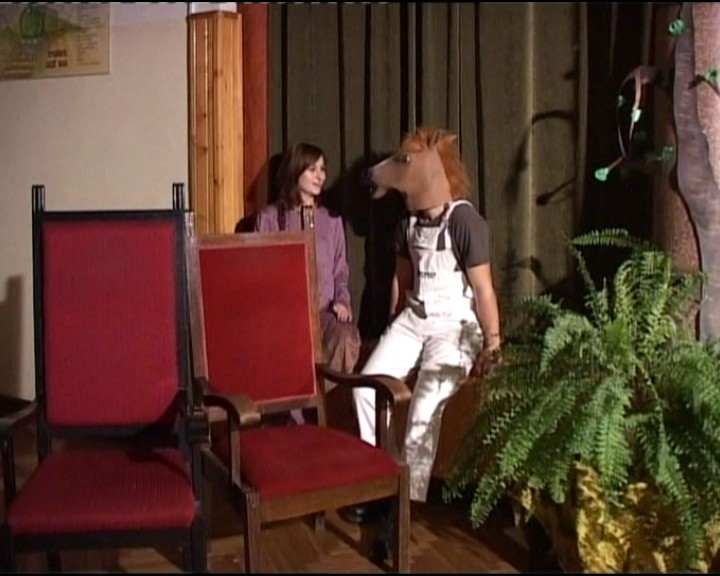 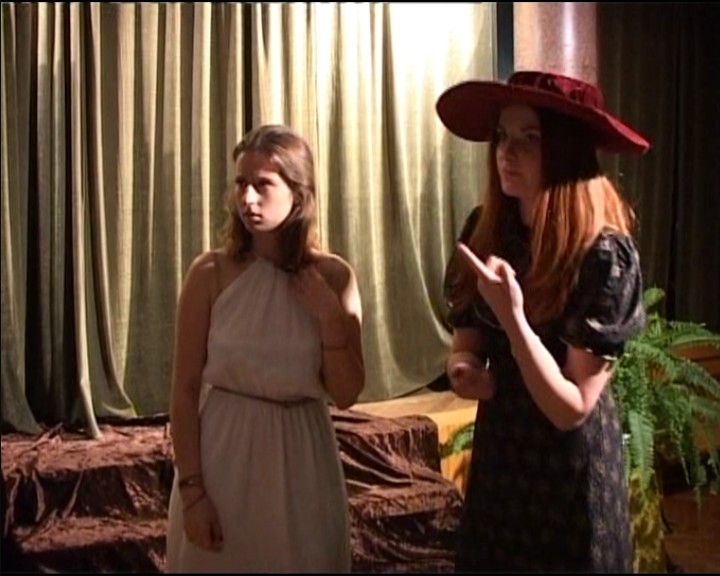 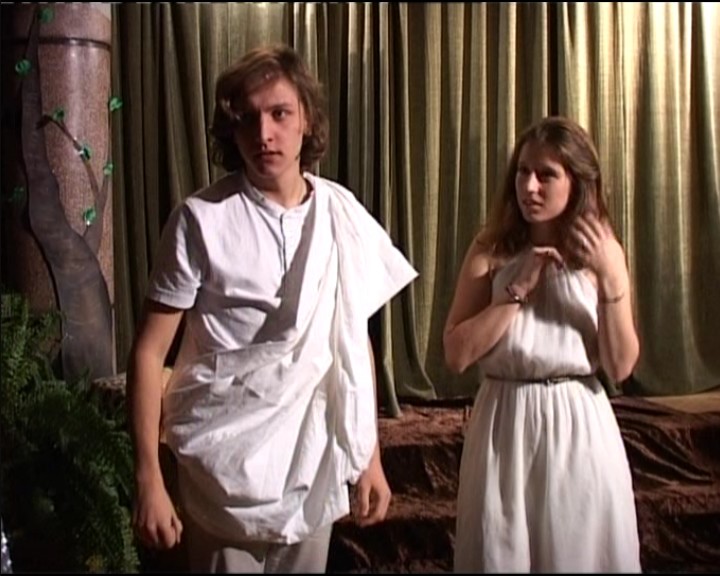 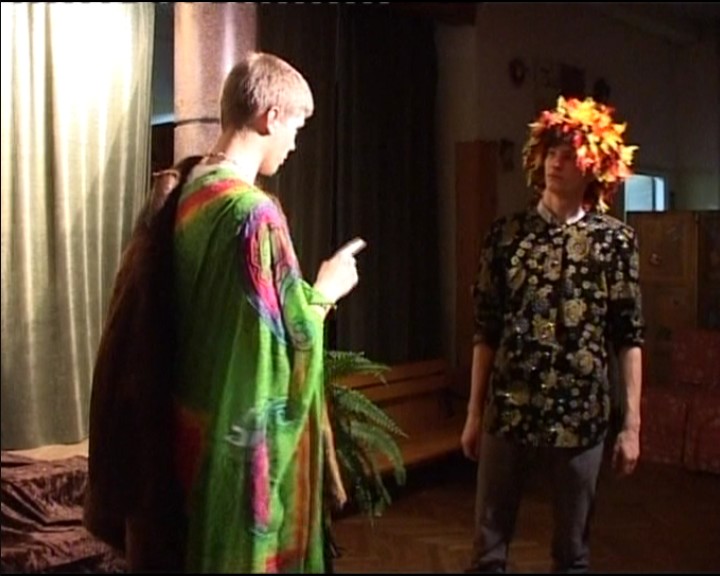 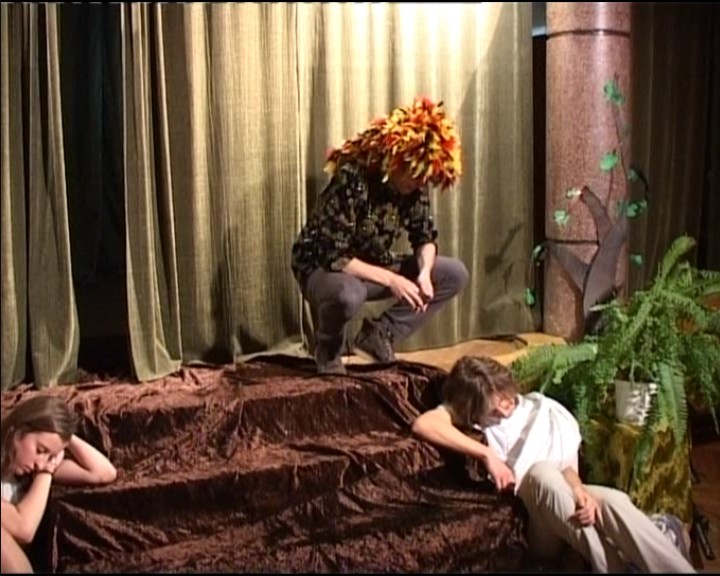 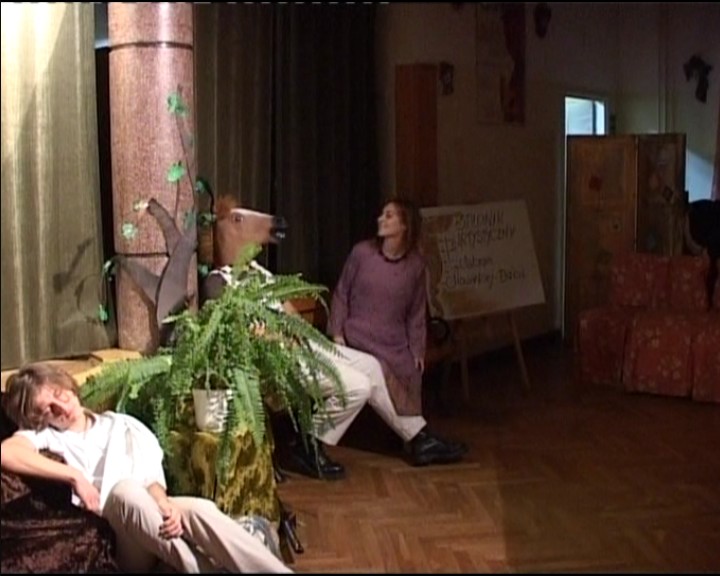 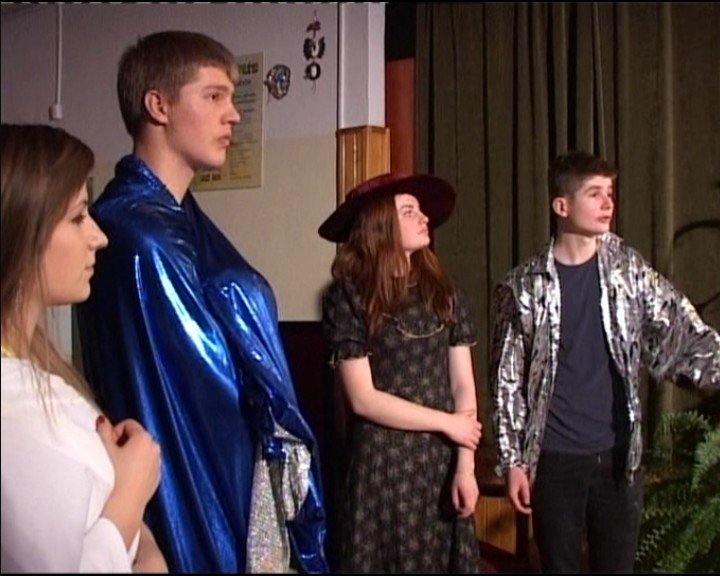 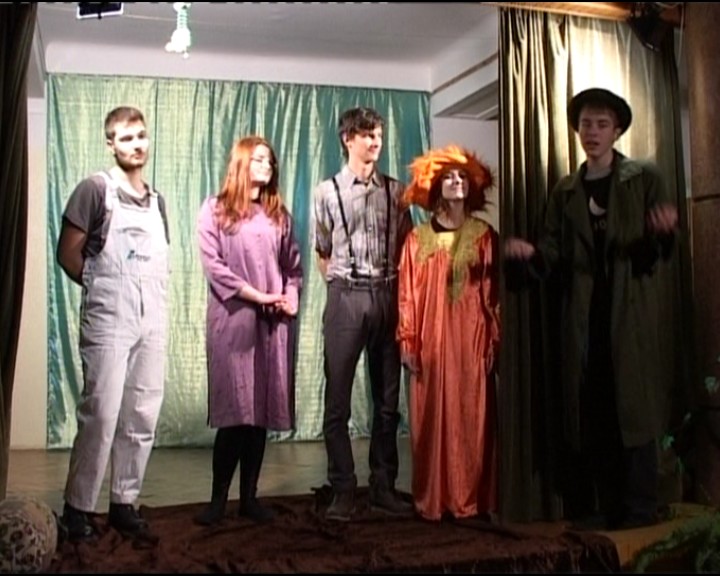 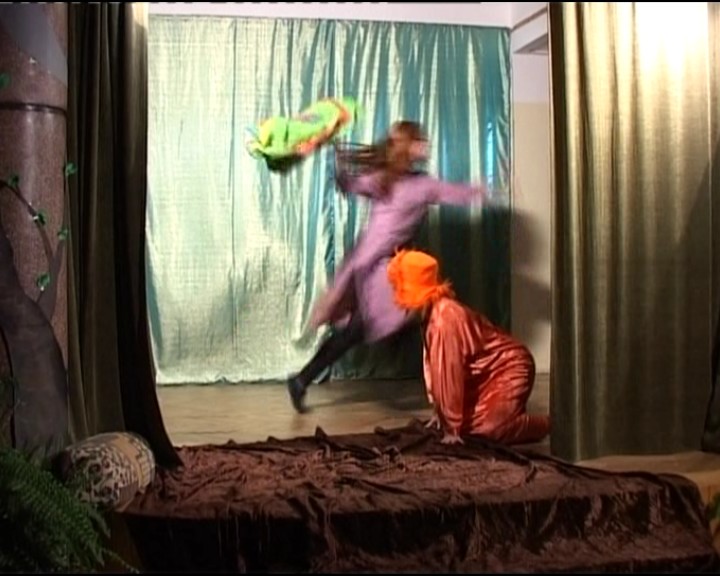 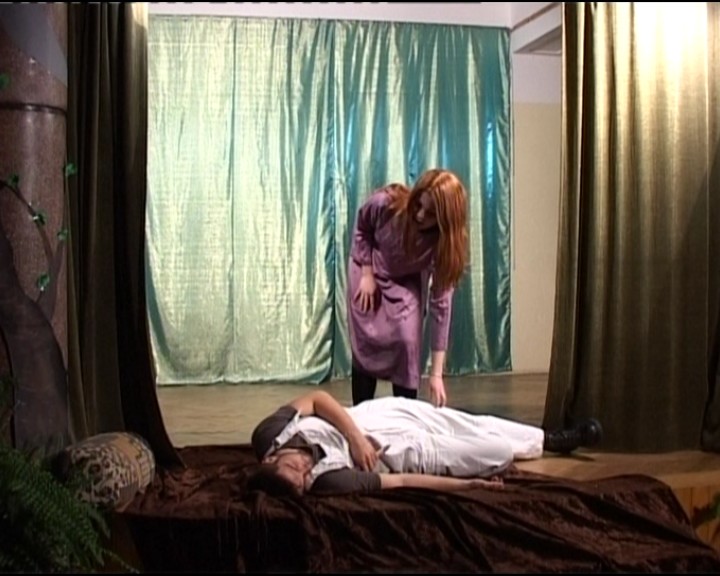 „THE IMPORTANCE of Being earnest” Oscar Wilde 23.10.2014 r
Szkolny Anglojęzyczny Zespół Teatralny  premierowo wystawił komedię Oscara Wilde’a „The Importance of Being Earnest” („Bądźmy poważni na serio”). 23 października na sali kolumnowej zebrało się grono wielbicieli sztuki teatralnej prezentowanej w języku Szekspira, którzy z ogromną uwagą śledzili losy głównych bohaterów. Oczywiście – jak na komedię przystało – nie zabrakło zabawnych scen, podczas których publiczność reagowała bardzo żywiołowo. Spektakl przebiegł w kameralnej i miłej atmosferze, a aktorzy zostali nagrodzeni gromkimi oklaskami.W  przedstawieniu  wystąpili uczniowie : Paweł Mazur z kl. 1m – jako Jack Worthing , Grzegorz Ucig z kl. 2i – jako Algernon Moncrieff, Małgorzata Kilijanek z kl. 2e – w roli Lady Bracknell,  Aleksandra Grząba z kl. 2e – w roli Gwendolen Fairfax , Natalia Świercz z kl. 2e – jako Cecily Cardew , Anna Hunek z kl. 2e – jako Miss Prism  , Jakub Dudzik z kl. 2e – jako Dr Chasuble oraz Dagmara Kaczmarczyk z kl.2h w podwójnej roli Lucy i Mary.
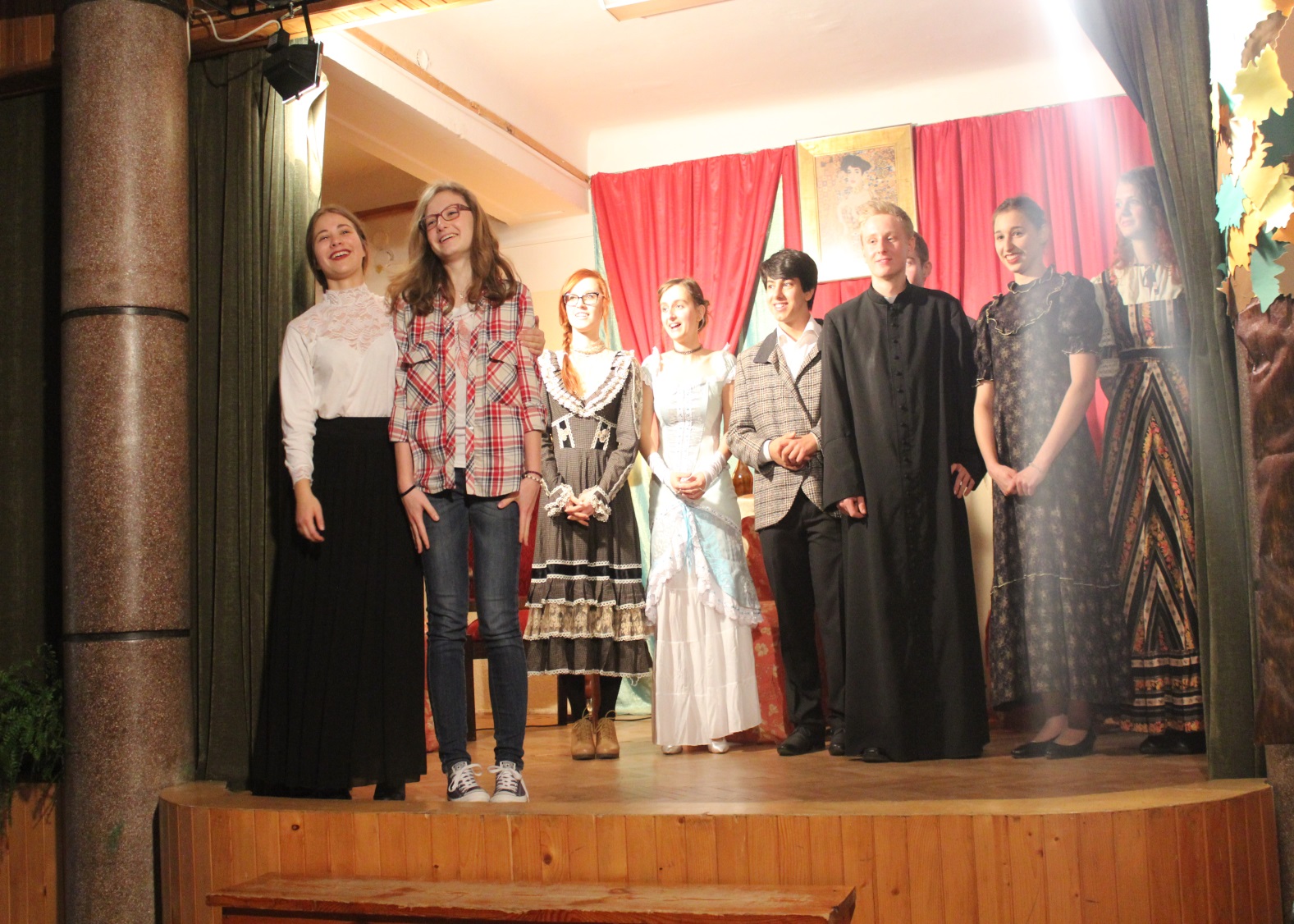 „Merry wives of windsor” william shakespeare  10.02.2016 r
Grupa teatralna  tym razem przedstawiła komedię „Wesołe Niewiasty z Windsoru” (Merry Wives of Windsor). Publiczność miała okazję śledzić losy rubasznego szlachcica Sir Johna Falstaffa próbującego uwieść równocześnie dwie zamężne mieszczki: panią Page i panią Ford. Te jednak szybko zorientowały się w sytuacji i zaplanowały zabawną zemstę …  W roli Sir Johna – wystąpił Kuba Dudzik uczeń klasy 3e, Panią Ford zagrała Karolina Lodzińska z klasy 2d a jej męża  grał Mateusz Mazurczak (kl.2d). Weronika Tłuścik z kl.2e zaprezentowała się jako Pani Page, Dawid Maciejski z kl.2a jako Pan Page , a Klaudia Pyczek (kl.2e) jako ich córka – Ann Page. Adoratorów Anny zagrali: Adam Kozieł z kl.2d (Dr Caius), Jan Góra z kl. 1m (Slender) oraz Zuzanna Łach (Fenton). Aleksandra Pająk z kl. 1m wystąpiła w roli swatki – Mrs Quickly. Michał Kozieł (kl.2d) zagrał rolę gospodarza karczmy, Grzegorz Ucig (kl.3i) wcielił się w rolę sędziego Shallow’a , a Piotr Kaczmarczyk z kl.2d – proboszcza Sir Hugh Evansa, gościnnie w roli pazia Falstaffa wystąpił uczeń  kl. V  SP nr     – Kuba Tłuścik.     Pomoc scenograficzną i sceniczną zaoferowali uczniowie klasy 1m: Anna Sylwestrzak i Julia Piwowarska, Oscar Rozwadowski i Jakub Kutwin , a Patryk Paździoch z kl. 2a zajmował się nagłośnieniem.
Merry wives of windsor rehearsals
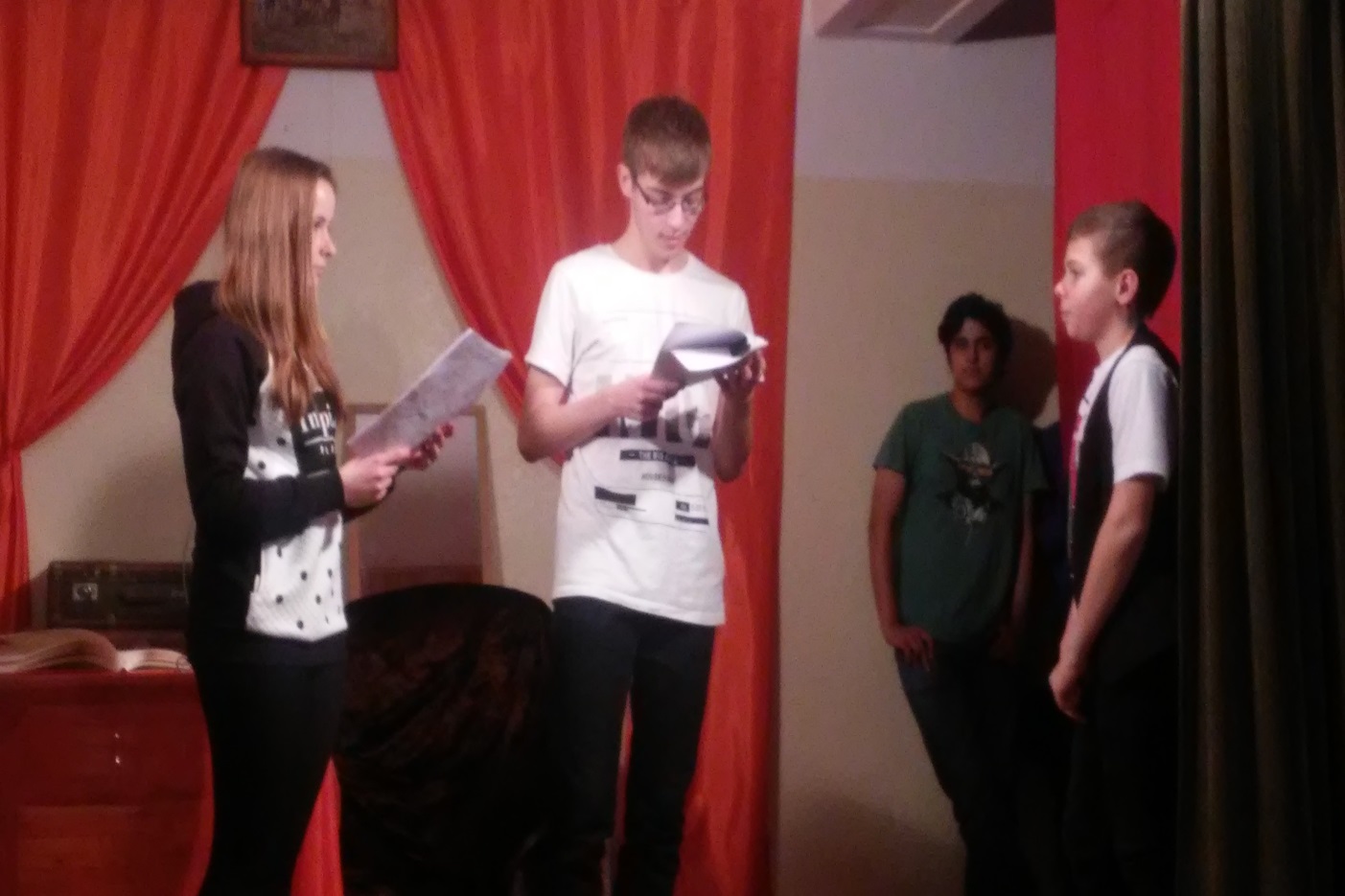 Merry wives of windsor premiere
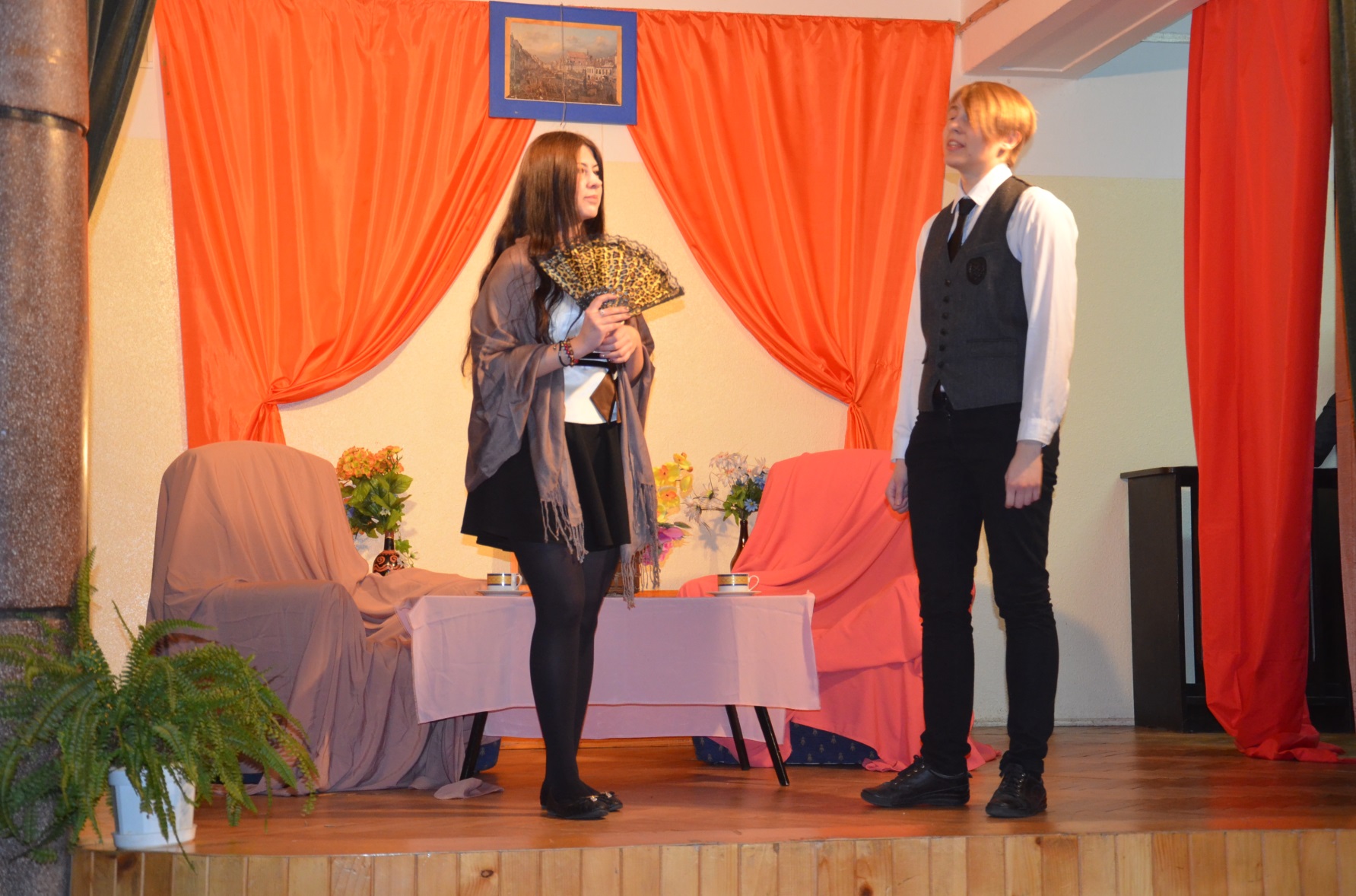 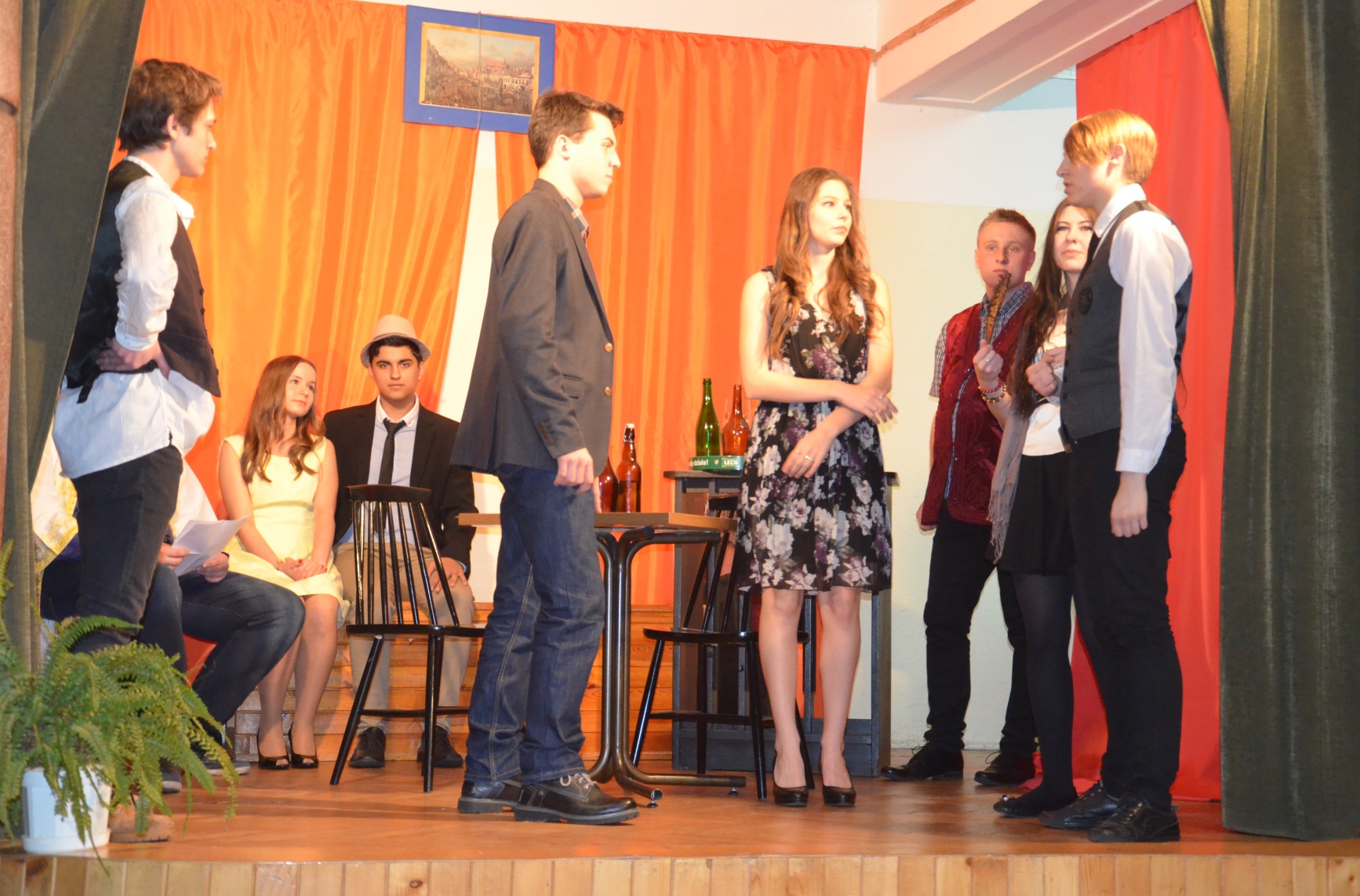 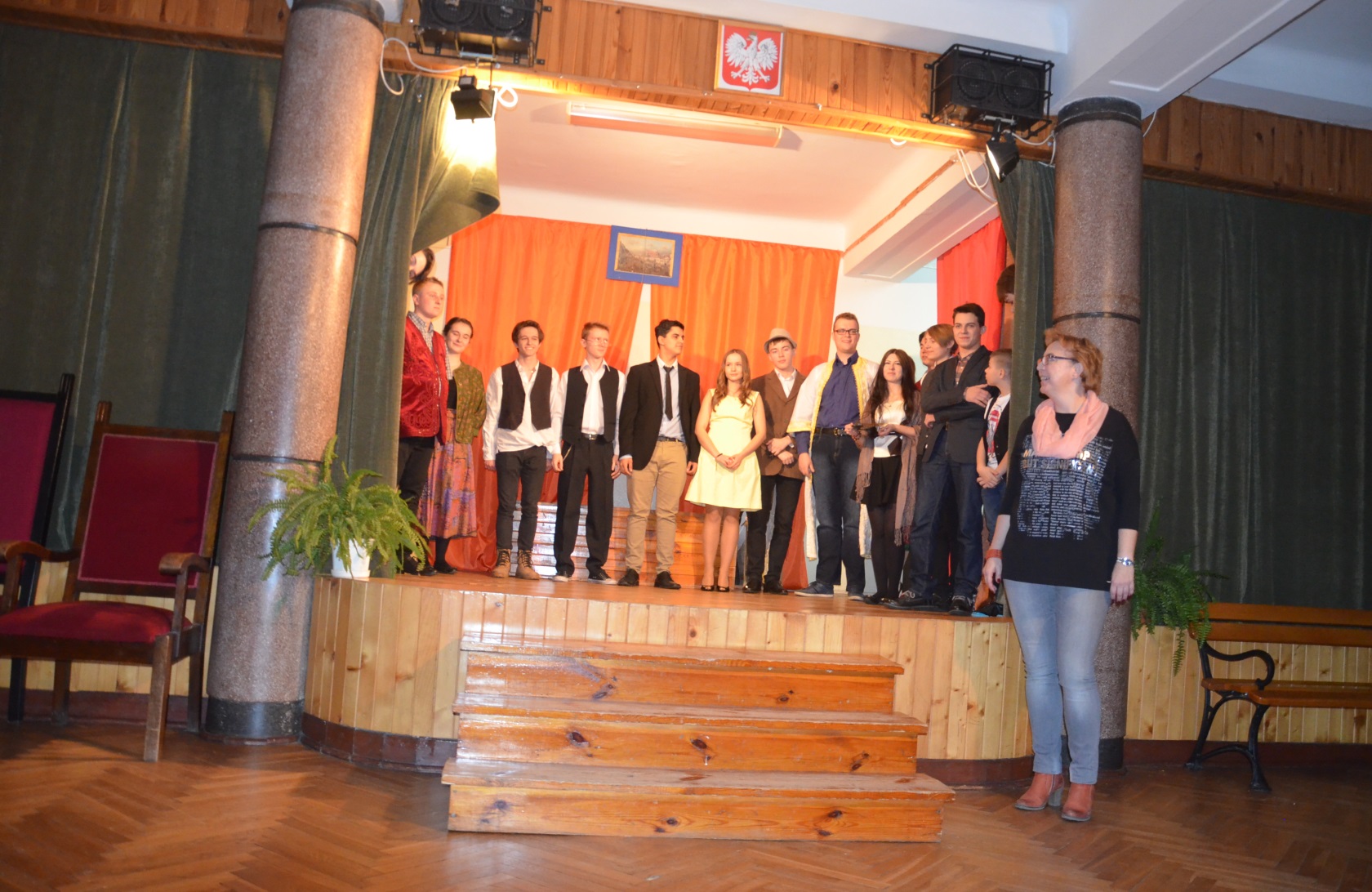 „Korowód rodem z szekspira”     29.09.2016 r
W celu uświetnienia 400 rocznicy śmierci Wiliama Szekspira grupa teatralna wzięła udział w happeningu teatralnym „Korowód rodem z Szekspira”. Zadaniem uczniów było przygotowanie pięciominutowej sceny lub monologu z dowolnej sztuki Szekspira w języku polskim lub angielskim. Nasza szkoła zaprezentowała dwie sceny z komedii „Merry Wives of Windsor” . Wystąpili w nich: Zuzanna Łach, Aleksandra Pająk, Oskar Rozwadowski i  Jakub Kubicki (z klasy 2m) oraz Weronika Tłuścik (kl. 3e), Dawid Maciejski (kl.  3a) i Piotr Kaczmarczyk (kl. 3d).  Przedstawione fragmenty zyskały uznanie jurorów – zdobyliśmy II miejsce! Ponadto Zuzia Łach wystąpiła w oryginalnym monologu z dramatu „Hamlet” i otrzymała I miejsce za pierwszoplanową rolę żeńską. Wyróżnienie za pierwszoplanową rolę męską znalazło się w rękach Oskara Rozwadowskiego.
W kostiumerii i garderobie
Na scenie kck
„Money matters ?” william s.Porter   23.11.2017 r
Taki tytuł nosiła kolejna sztuka zaprezentowana przez szkolny teatr anglojęzyczny. Przedstawienie, które odbyło się pod koniec listopada 2017 roku , było kompilacją krótkich opowiadań amerykańskiego pisarza Wiliama Sidneya Portera piszącego pod pseudonimem O. Henry . Motywem przewodnim opowiadań są pieniądze : Czy rzeczywiście mają znaczenie w starciu z miłością ? Czy można kupić miłość ? Odpowiedzi można było znaleźć w opowiadaniach : „ All that Money can Buy ‘’ ( Anthony Rockwell – Bartek Detka kl 3h, Richard Rockwell – Michał Bartos kl 2d, Aunt Ellen – Emilia Grabka kl 3a, Miss Launtry – Dominka Pająk kl 2d, Taxi Driver / Kelly – Bartek Cecot kl 3h)  ,    „ One Thousand Dollars ‘’     ( Bobby Gillian – Michał Bartos , Mr Tolman – Bartek Cecot, Mr Sharp – Bartek Detka ,    Miss Heyden - Dominika Zych kl 3h, Miss Lotta Laurier - Dominika Pająk , Bryson – Emilia Grabka , Man at the Theatre – Marcel Podniesiński kl 1h , Waiter – Kacper Kiniorski kl 1h )     oraz      „ A Night Out ‘’ ( Towers Chandler – Bartek Cecot , Miss Marian – Dominika Pająk , Sissie – Dominika Zych , Jeff White – Bartek Detka , Mrs Black – Emilia Grabka 
W roli narratora wprowadzającego nas w treść sztuki mogliśmy oglądać Marcela Podniesińskiego z kl 1h. Pomocy scenicznej użyczyła Gabriela Dziubińska z kl 1h , a nad nagłośnieniem czuwał Kacper Kiniorski. Całości przedstawienia dopełniła prezentacja Bartka Detki  dotycząca waluty amerykańskiej i angielskiej.
Money matters ? rehearsals
Money matters ? premiere
„Taming of the shrew” william shakespeare 13.03.2019 r
Komedia opisuje zabawne perypetie mieszkającego w Padwie Baptisty mającego na wydaniu dwie córki: kłótliwą Katarzynę i łagodną Biankę. Poznajemy chytry plan adoratorów młodszej córki, którzy znajdują zalotnika gotowego poślubić niepokorną Katarzynę w zamian za jej posag… W roli Baptisty Minoli wystąpił Patrizio Martongelli z kl 2i . Jego córkę Biankę zagrała Kasia Garmulewicz ( kl 1i), natomiast tytułową złośnicę, jej siostrę – Bernadetta Słapek (kl 1i). W roli Petruchia męża Katarzyny widzieliśmy Michała Bartosa z kl 3d. Adoratorami Bianki byli : Marcel Podniesiński z kl 2h      (jako Lucentio), Jakub Korban z kl 1h (jako Hortensio) oraz Krzysztof Pawelec kl 2h (jako Gremio).  Tranio  ( w tej roli Bartłomiej Bieńka z kl 2h) i Biondello ( Michał Ciszek z kl 1f) to zaufani pomocnicy Lucentia . Natomiast w roli służących Petruchia wystąpili : Bartosz Bera z kl 1i ( jako Grumio) i Zuzanna Zielińska również z 1i (jako Curtis). Zuzia wystąpiła również w roli Bakałarza (Pedant) i Wdowy ( żony Hortensia) ,a Bartosz zagrał także Vincentia , ojca Lucentia. Jako Kapelusznik zaprezentował się Kamil Dłubak (kl 1i) , a pomocą sceniczną służyła Gabriela Dziubińska (kl 2h).
Taming of the shrew rehearsals
Taming of the shrew premiere
Xiii świętokrzyski przegląd teatrów w języku angielskim 19.03.2019 r
Nasza grupa wystąpiła na przeglądzie teatrów anglojęzycznych organizowanym przez WDK  i  ŚCDN pod patronatem wydawnictw  Nowa Era, Oxford , Express Publishing  i mmpublications . Zaprezentowaliśmy „ Taming of the Shrew „ i zostaliśmy docenieni przez jurorów  II nagrodą za nasz spektakl, natomiast  Bernadetta Słapek i Michał Bartos otrzymali wyróżnienie . Cała nasza trupa otrzymała dyplomy i nagrody książkowe , a dla szkoły  nagrodą był  sprzęt audio .
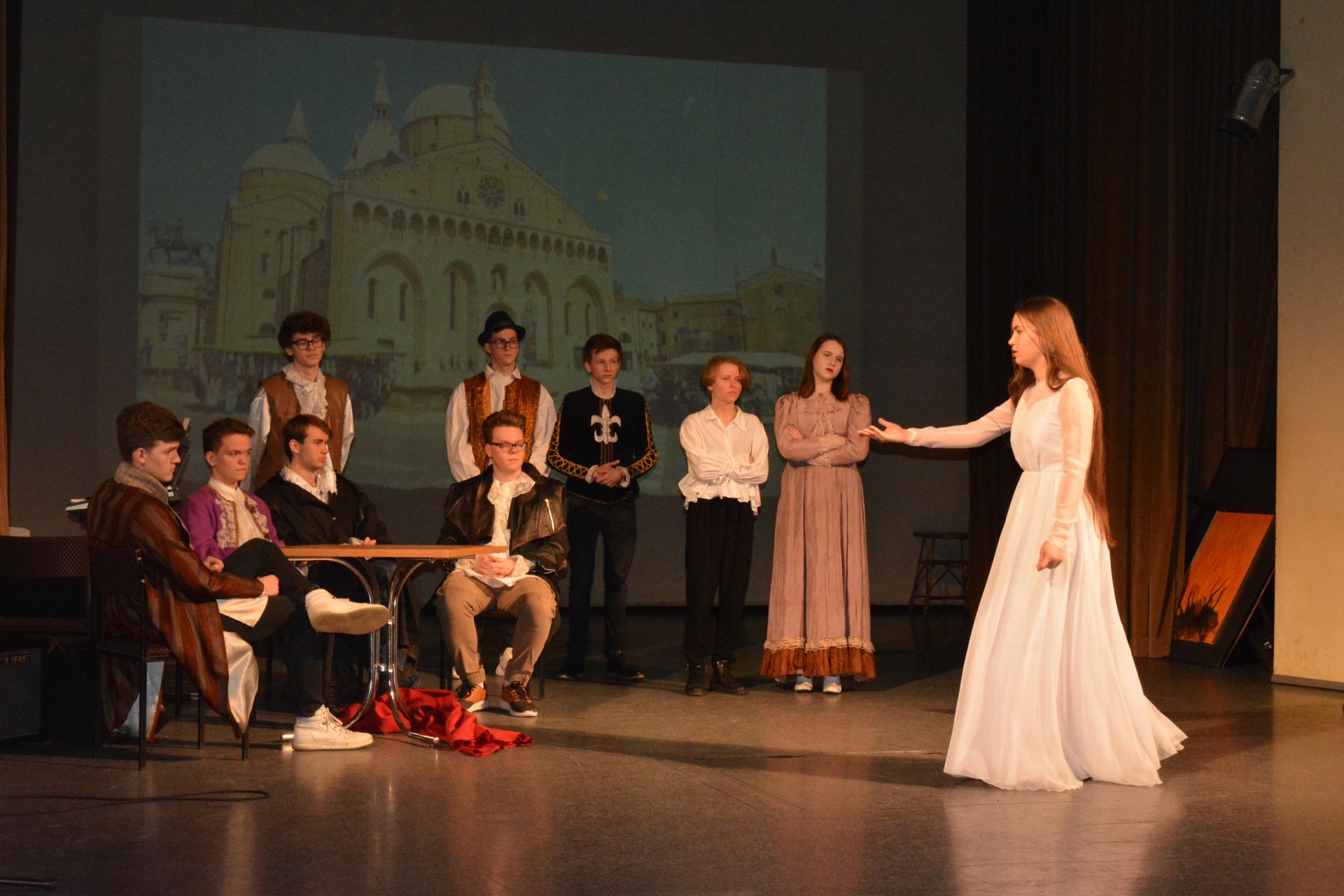